为他们立王
黃力夫弟兄
北卡華人福音基督教會
士师时代
那时，以色列中没有王，各人任意而行。			士 21：25
士师记的最后一句话。
撒母耳是最后一个士师。
百姓竟不肯听撒母耳的话，说：「不然！我们定要一个王治理我们， 使我们像列国一样，有王治理我们，统领我们，为我们争战。」 撒母耳听见百姓这一切话，就将这话陈明在耶和华面前。 耶和华对撒母耳说：「你只管依从他们的话，为他们立王。」撒母耳对以色列人说：「你们各归各城去吧！」						撒上 8：19-22
以色列历史的转折点
那时，以色列中没有王，各人任意而行。				士 21：25
耶和华对撒母耳说：「你只管依从他们的话，为他们立王。」
第一个王是扫罗。
从此进入君王时代。
从“神治”转为“人治”。
士师的好坏
撒母耳将一块石头立在米斯巴和善的中间，给石头起名叫以便以谢，说：「到如今耶和华都帮助我们。」 从此，非利士人就被制伏，不敢再入以色列人的境内。撒母耳作士师的时候，耶和华的手攻击非利士人。							撒上 7：12-13 
撒母耳是个好士师。
好景不长
撒母耳年纪老迈，就立他儿子作以色列的士师。 长子名叫约珥，次子名叫亚比亚；他们在别是巴作士师。 他儿子不行他的道，贪图财利，收受贿赂，屈枉正直。 		撒上 8：1-3
撒母耳听见百姓这一切话，就将这话陈明在耶和华面前。
成功的士师。
他儿子不行他的道，贪图财利，收受贿赂，屈枉正直。
失败的士师。
端看士师心中有没有神。
耶和华不喜悦
你们见亚扪人的王拿辖来攻击你们，就对我说：『我们定要一个王治理我们。』其实耶和华你们的神是你们的王。			撒上 12：12
你们求立王的事是在耶和华面前犯大罪了。			撒上 12：17
有王比没王好？
非利士人下到吉甲攻击我，我就勉强献上燔祭。			撒上 13：12
神不喜悦扫罗献上燔祭。
扫罗平生常与非利士人大大争战。扫罗遇见有能力的人或勇士，都招募了来跟随他。			撒上 14：52
扫罗求问神说：「我下去追赶非利士人可以不可以？你将他们交在以色列人手里不交？」这日神没有回答他。						撒上 14：37
神不与一个不听话的人亲近。
扫罗就自己伏在刀上死了。 							撒上 31：4
非利士人把扫罗的首级挂在墙上，结局很惨。
任凭的旨意
你只管依从他们的话，为他们立王。
“任凭”：看是“自由”，其实是“惩罚”。
耶和华对摩西说：「你回到埃及的时候，要留意将我指示你的一切奇事行在法老面前。但我要使（或作：任凭；下同）他的心刚硬，他必不容百姓去。						出 4：21
耶和华治理百姓
因为，耶和华是审判我们的；耶和华是给我们设律法的；耶和华是我们的王；他必拯救我们。 	賽 33：22
审判：司法。
設律法：立法。
王：行政。
三权分立。
理想的政治制度
以教会为中心。
信主的妇女，若家中有寡妇，自己就当救济他们，不可累著教会，好使教会能救济那真无倚靠的寡妇。							提前 5：16
没有社会福利制度。
但被接济的寡妇，需要有资格的。
寡妇记在册子上，必须年纪到六十岁，从来只作一个丈夫的妻子， 又有行善的名声，就如养育儿女，接待远人，洗圣徒的脚，救济遭难的人，竭力行各样善事。			提前 5：9
美国的立国精神
In God We Trust. 我们信靠上帝。
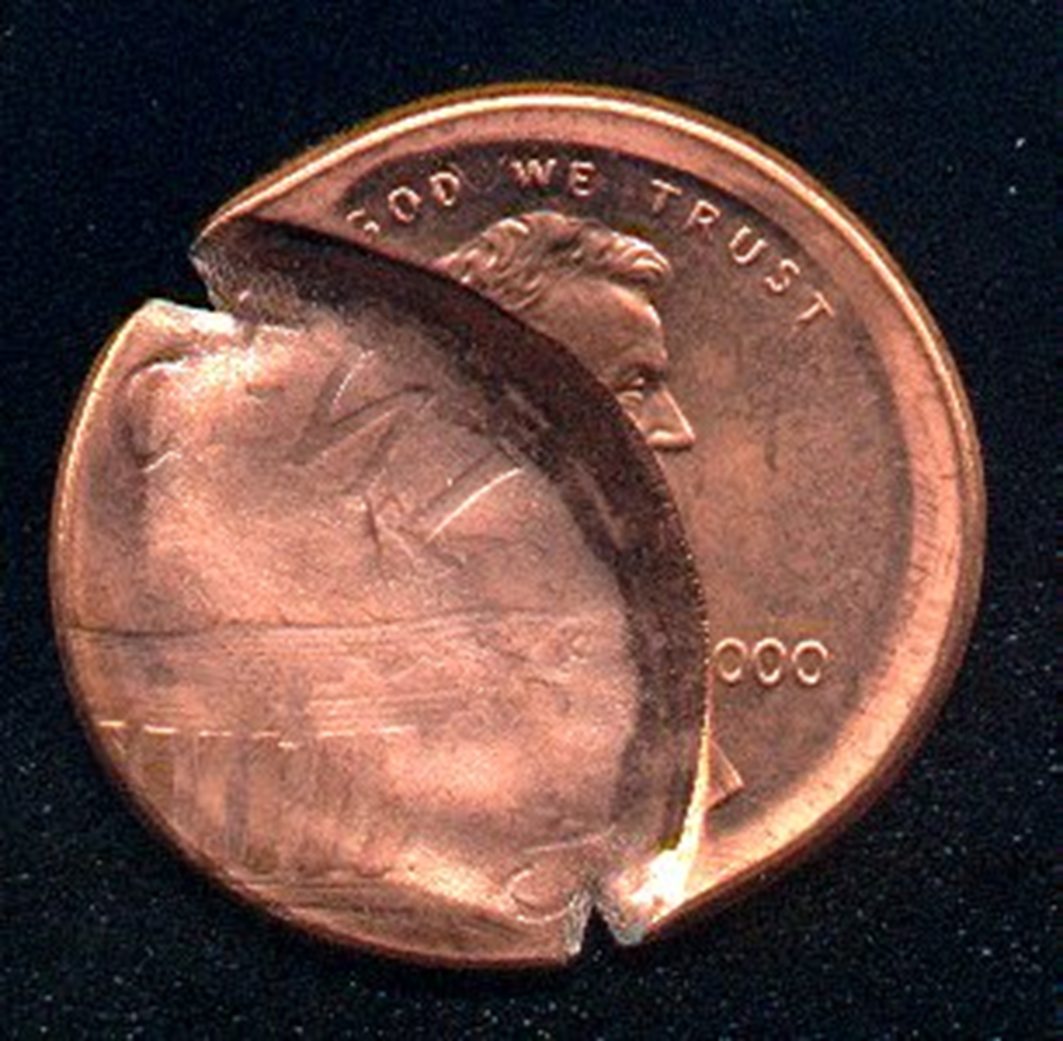 今天的美国
早就不是基督教国家了。
政教分离。杰弗逊总统。
把上帝赶出学校。
多元化是针对基督教。
今天连上厕所，都是个问题。
总统大选。两害权其轻。
以耶和华为神的，那国是有福的！他所拣选为自己产业的，那民是有福的！						诗 33：12